Today
C operators and their precedence
Memory layout
Buffer overflow, worms, and viruses
1
Operator Preference in C (16 levels)
Operators					Associativity
()  []  ->  .	 (postfix versions of ++ --) 		left to right	16
(prefix versions of ++ --) sizeof			right to left	15
!  ~  (unary versions of +  -  &  *)		right to left	15
(type) 					right to left	14
*  /  %					left to right	13
+  -						left to right	12
<<  >>						left to right	11
<  <=  >  >=					left to right	10
==  !=						left to right	  9
&						left to right	  8
^						left to right	  7
|						left to right	  6
&&						left to right	  5
||						left to right	  4
?:						right to left	  3
= += -= *= /= %= &= ^= != <<= >>=		right to left	  2
,						left to right	  1
2
++ and --
Unary increment(++)/decrement(--) operators
Prefix (to left, before): --x     decrement first, then use
Postfix (to right, after): x++   use first, then increment
x = 3;
y = x++;  // y gets 3, then x incremented to 4
z = --x;  // x decremented to 3, then z gets 3
          // x, y, and z all are 3 at end
int j;
    int ni = n*i;
    double *rowp = a+ni;
    for (j = 0; j < n; j++)
	*rowp++ = b[j];
int j;
    int ni = n*i;
    double *rowp = a+ni;
    for (j = 0; j < n; j++)
	{*rowp = b[j]; rowp++;}
3
Precedence Examples
a*b+c	(a*b)+ca-b+c	(a-b)+c

sizeof(int)*p	(sizeof(int))*p

*p->q	*(p->q)

*x++	*(x++) not  (*x)++  but increment after use
a+=b++	a+=(b++)  but increment after use

a++b	a+(+b)

a+++b	(a++)+b not   a+(++b) but increment after use

a++++b	(a++)+(+b) but increment after use
4
Precedence Examples
a*b+c	(a*b)+ca-b+c	(a-b)+c

sizeof(int)*p	(sizeof(int))*p

*p->q	*(p->q)

*x++	*(x++) not  (*x)++  but increment after use
a+=b++	a+=(b++)  but increment after use

a++b	a+(+b)

a+++b	(a++)+b not   a+(++b) but increment after use

a++++b	(a++)+(+b) but increment after use
5
C Pointer Declarations
int *p	p is a pointer to int

int *p[13]	p is an array[13] of pointer to int

int *(p[13])	p is an array[13] of pointer to int

int **p	p is a pointer to a pointer to an int

int (*p)[13]	p is a pointer to an array[13] of int

int *f()	f is a function returning a pointer to int

int (*f)()	f is a pointer to a function returning int
6
C Pointer Declarations (Check out guide)
int *p	p is a pointer to int

int *p[13]	p is an array[13] of pointer to int

int *(p[13])	p is an array[13] of pointer to int

int **p	p is a pointer to a pointer to an int

int (*p)[13]	p is a pointer to an array[13] of int

int *f()	f is a function returning a pointer to int

int (*f)()	f is a pointer to a function returning int
7
Avoiding Complex Declarations
Use typedef to build up the declaration

int (*(*x[3])())[5] :
x is an array of 3 elements, each of which is a pointer to a function returning an array of 5 ints
typedef int fiveints[5];
typedef fiveints* p5i;
typedef p5i (*f_of_p5is)();
f_of_p5is x[3];
8
not drawn to scale
IA32 Linux Memory Layout
FF
Stack
Stack
Runtime stack (8MB limit)
Heap
Dynamically allocated storage
When call malloc(), calloc(), new()
Data
Statically allocated data
E.g., arrays & strings declared in code
Text
Executable machine instructions
Read-only
8MB
Heap
Data
Text
Upper 2 hex digits = 8 bits of address
08
00
9
not drawn to scale
Memory Allocation Example
FF
Stack
char big_array[1<<24];  /*  16 MB */
char huge_array[1<<28]; /* 256 MB */

int beyond;
char *p1, *p2, *p3, *p4;

int useless() {  return 0; }

int main()
{
 p1 = malloc(1 <<28);  /* 256 MB */
 p2 = malloc(1 << 8);  /* 256 B  */
 p3 = malloc(1 <<28);  /* 256 MB */
 p4 = malloc(1 << 8);  /* 256 B  */
 /* Some print statements ... */
}
Heap
Data
Text
Where does everything go?
08
00
10
not drawn to scale
IA32 Example Addresses
FF
Stack
address range ~232
$esp	0xffffbcd0
p3 	0x65586008
p1 	0x55585008
p4	0x1904a110 
p2	0x1904a008
&p2	0x18049760
beyond 	0x08049744
big_array 	0x18049780
huge_array 	0x08049760
main()	0x080483c6
useless() 	0x08049744
final malloc()	0x006be166
80
Heap
Data
malloc() is dynamically linked
address determined at runtime
Text
08
00
11
Internet Worm and IM War
November, 1988
Internet Worm attacks thousands of Internet hosts.
How did it happen?
July, 1999
Microsoft launches MSN Messenger (instant messaging system).
Messenger clients can access popular AOL Instant Messaging Service (AIM) servers
12
Internet Worm and IM War (cont.)
August 1999
Mysteriously, Messenger clients can no longer access AIM servers
Microsoft and AOL begin the IM war:
AOL changes server to disallow Messenger clients
Microsoft makes changes to clients to defeat AOL changes
At least 13 such skirmishes
How did it happen?

The Internet Worm and AOL/Microsoft War were both based on stack buffer overflow exploits!
many Unix functions do not check argument sizes
allows target buffers to overflow
13
String Library Code
Implementation of Unix function gets()










No way to specify limit on number of characters to read
Similar problems with other Unix functions
strcpy: Copies string of arbitrary length
scanf, fscanf, sscanf, when given %s conversion specification
/* Get string from stdin */
char *gets(char *dest){    int c = getchar();
    char *p = dest;
    while (c != EOF && c != '\n') {
        *p++ = c;
        c = getchar();
    }
    *p = '\0';
    return dest;
}
14
Vulnerable Buffer Code
/* Echo Line */void echo(){    char buf[4];  /* Way too small! */    gets(buf);    puts(buf);}
int main(){  printf("Type a string:");  echo();  return 0;}
unix>./bufdemo
Type a string:1234567
1234567
unix>./bufdemo
Type a string:12345678
Segmentation Fault
unix>./bufdemo
Type a string:123456789ABC
Segmentation Fault
15
Buffer Overflow Disassembly
080484f0 <echo>:
 80484f0:	55               push   %ebp
 80484f1:	89 e5            mov    %esp,%ebp
 80484f3:	53               push   %ebx
 80484f4:	8d 5d f8         lea    0xfffffff8(%ebp),%ebx
 80484f7:	83 ec 14         sub    $0x14,%esp
 80484fa:	89 1c 24         mov    %ebx,(%esp)
 80484fd:	e8 ae ff ff ff   call   80484b0 <gets>
 8048502:	89 1c 24         mov    %ebx,(%esp)
 8048505:	e8 8a fe ff ff   call   8048394 <puts@plt>
 804850a:	83 c4 14         add    $0x14,%esp
 804850d:	5b               pop    %ebx
 804850e:	c9               leave  
 804850f:	c3               ret
80485f2:	e8 f9 fe ff ff   call   80484f0 <echo>
 80485f7:	8b 5d fc         mov 0xfffffffc(%ebp),%ebx
 80485fa:	c9               leave  
 80485fb:	31 c0            xor    %eax,%eax
 80485fd:	c3               ret
16
Buffer Overflow Stack
Before call to gets
Stack Frame
for main
/* Echo Line */void echo(){    char buf[4];  /* Way too small! */    gets(buf);    puts(buf);}
Return Address
Saved %ebp
%ebp
Stack Frame
for echo
buf
[3]
[2]
[1]
[0]
echo:
	pushl %ebp	# Save %ebp on stack
	movl  %esp, %ebp
	pushl %ebx	# Save %ebx
	leal  -8(%ebp),%ebx	# Compute buf as %ebp-8
	subl  $20, %esp	# Allocate stack space
	movl  %ebx, (%esp)	# Push buf addr on stack
	call  gets	# Call gets
	. . .
17
Buffer Overflow Stack Example
Before call to gets
Before call to gets
0xffffc658
Stack Frame
for main
Stack Frame
for main
85
Return Address
f7
04
08
0xffffc638
58
c6
Saved %ebp
ff
ff
Stack Frame
for echo
Stack Frame
for echo
buf
buf
[3]
[2]
[1]
[0]
xx
xx
xx
xx
80485f2:	call 80484f0 <echo>
 80485f7:	mov  0xfffffffc(%ebp),%ebx # Return Point
18
Buffer Overflow Example #1
Input 1234567
Before call to gets
0xffffc658
0xffffc658
Stack Frame
for main
Stack Frame
for main
85
f7
04
08
85
f7
04
08
0xffffc638
0xffffc638
58
c6
ff
ff
58
c6
ff
ff
Stack Frame
for echo
Stack Frame
for echo
00
37
36
35
buf
34
33
32
31
buf
xx
xx
xx
xx
Overflow buf, but no problem
19
Buffer Overflow Example #2
Input 12345678
Before call to gets
0xffffc658
0xffffc658
Stack Frame
for main
Stack Frame
for main
85
f7
04
08
85
f7
04
08
0xffffc638
0xffffc638
00
58
c6
ff
58
c6
ff
ff
Stack Frame
for echo
Stack Frame
for echo
38
37
36
35
buf
34
33
32
31
buf
xx
xx
xx
xx
Base pointer corrupted
. . . 
 804850a:	83 c4 14  add    $0x14,%esp  # deallocate space
 804850d:	5b        pop    %ebx	  # restore %ebx
 804850e:	c9        leave              # movl %ebp, %esp; popl %ebp
 804850f:	c3        ret   		  # Return
20
Buffer Overflow Example #3
Input 123456789ABC
Before call to gets
0xffffc658
0xffffc658
Stack Frame
for main
Stack Frame
for main
00
85
f7
04
85
f7
04
08
0xffffc638
0xffffc638
43
42
41
39
58
c6
ff
ff
Stack Frame
for echo
Stack Frame
for echo
38
37
36
35
buf
34
33
32
31
buf
xx
xx
xx
xx
Return address corrupted
80485f2:	call 80484f0 <echo>
 80485f7:	mov  0xfffffffc(%ebp),%ebx # Return Point
21
Malicious Use of Buffer Overflow
Stack after call to gets()
void foo(){
  bar();
  ...
}
foo stack frame
return address A
B (was A)
pad
int bar() {
  char buf[64]; 
  gets(buf); 
  ...
  return ...; 
}
data written
by gets()
exploit
code
bar stack frame
B
Input string contains byte representation of executable code
Stack frame must be big enough to hold exploit code
Overwrite return address with address of buffer (need to know B)
When bar() executes ret, will jump to exploit code (instead of A)
22
Exploits Based on Buffer Overflows
Buffer overflow bugs allow remote machines to execute arbitrary code on victim machines
Internet worm
Early versions of the finger server (fingerd) used gets() to read the argument sent by the client:
finger droh@cs.cmu.edu
Worm attacked fingerd server by sending phony argument:
finger “exploit-code  padding  new-return-address”
exploit code: executed a root shell on the victim machine with a direct TCP connection to the attacker.
23
Exploits Based on Buffer Overflows
Buffer overflow bugs allow remote machines to execute arbitrary code on victim machines
IM War
AOL exploited existing buffer overflow bug in AIM clients
exploit code: returned 4-byte signature (the bytes at some location in the AIM client) to server. 
When Microsoft changed code to match signature, AOL changed signature location.
24
Code Red Worm
History
June 18, 2001.  Microsoft announces buffer overflow vulnerability in IIS Internet server
July 19, 2001. over 250,000 machines infected by new virus in 9 hours
White house must change its IP address.  Pentagon shut down public WWW servers for day
25
Code Red Exploit Code
Starts 100 threads running
Spread self
Generate random IP addresses & send attack string
Between 1st & 19th of month
Attack www.whitehouse.gov
Send 98,304 packets; sleep for 4-1/2 hours; repeat
Denial of service attack
Between 21st & 27th of month
Deface server’s home page
After waiting 2 hours
Later versions even moreaggressive
And it goes on still…
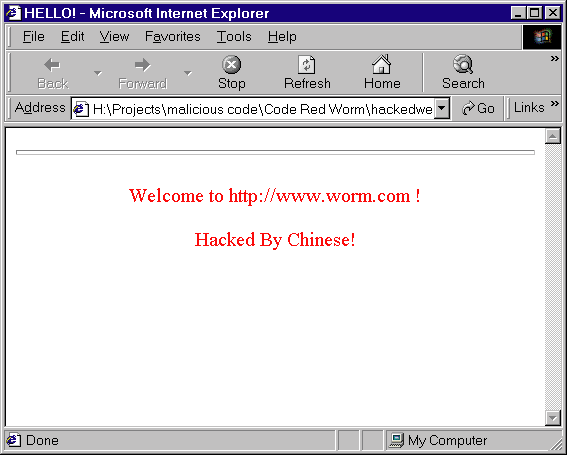 26
Avoiding Overflow Vulnerability
/* Echo Line */void echo(){    char buf[4];  /* Way too small! */    fgets(buf, 4, stdin);    puts(buf);}
Use library routines that limit string lengths
fgets instead of gets (second argument to fgets sets limit)
strncpy instead of strcpy
Don’t use scanf with %s conversion specification
Use fgets to read the string
Or use %ns  where n is a suitable integer
27
not drawn to scale
System-Level Protections
FF
Stack
Randomized stack offsets
At start of program, allocate random amount of space on stack
Makes it difficult for hacker to predict beginning of inserted code

Nonexecutable code segments
Only allow code to execute from “text” sections of memory
Do NOT execute code in stack, data, or heap regions
Hardware support
Heap
Data
Text
08
00
28
Worms and Viruses
Worm: A program that
Can run by itself
Can propagate a fully working version of itself to other computers

Virus: Code that
Adds itself to other programs
Cannot run independently

Both are (usually) designed to spread among computers and to wreak havoc (and, these days, profit$$$)
29